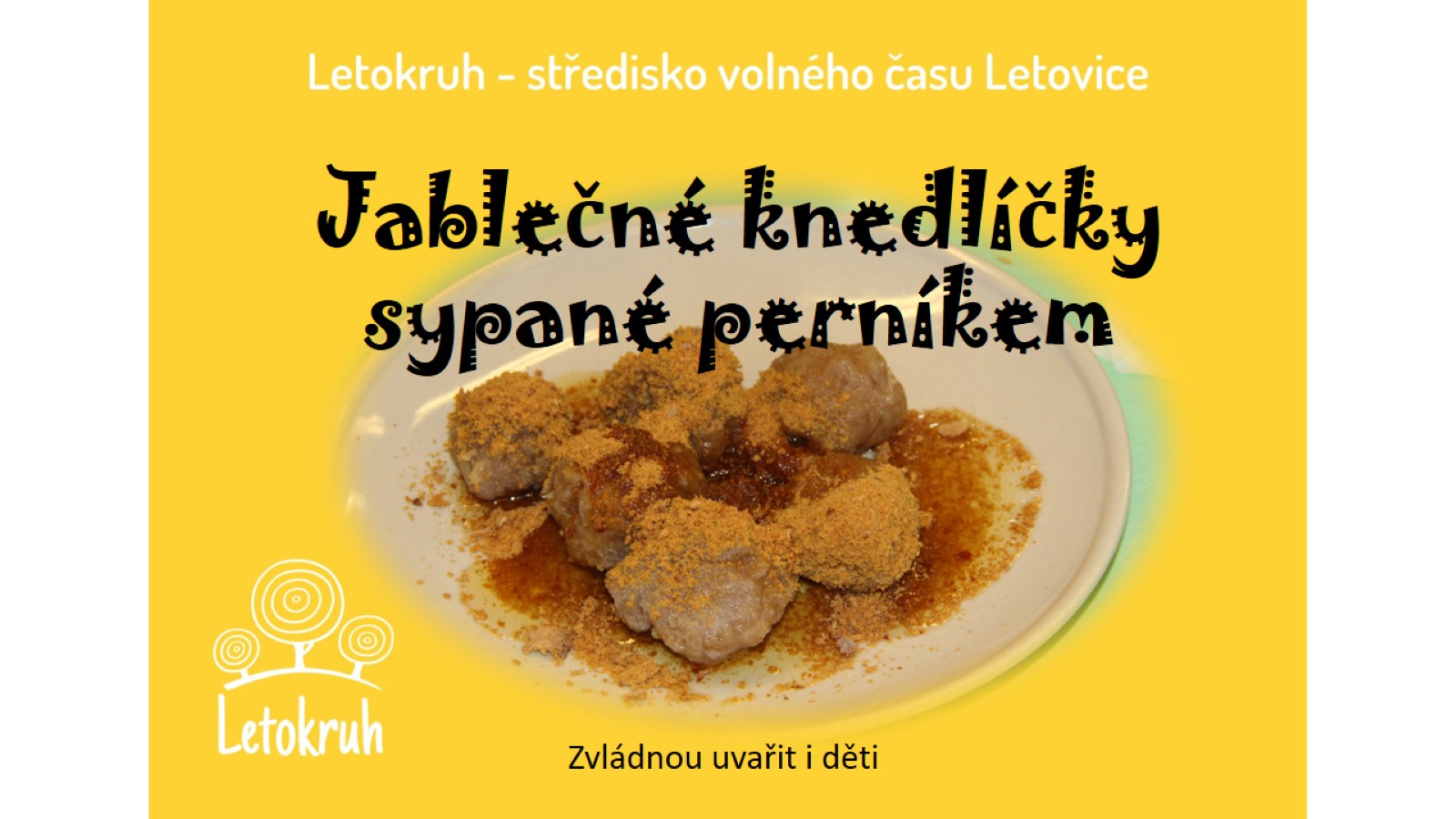 Jablečné knedlíčky sypané perníkem
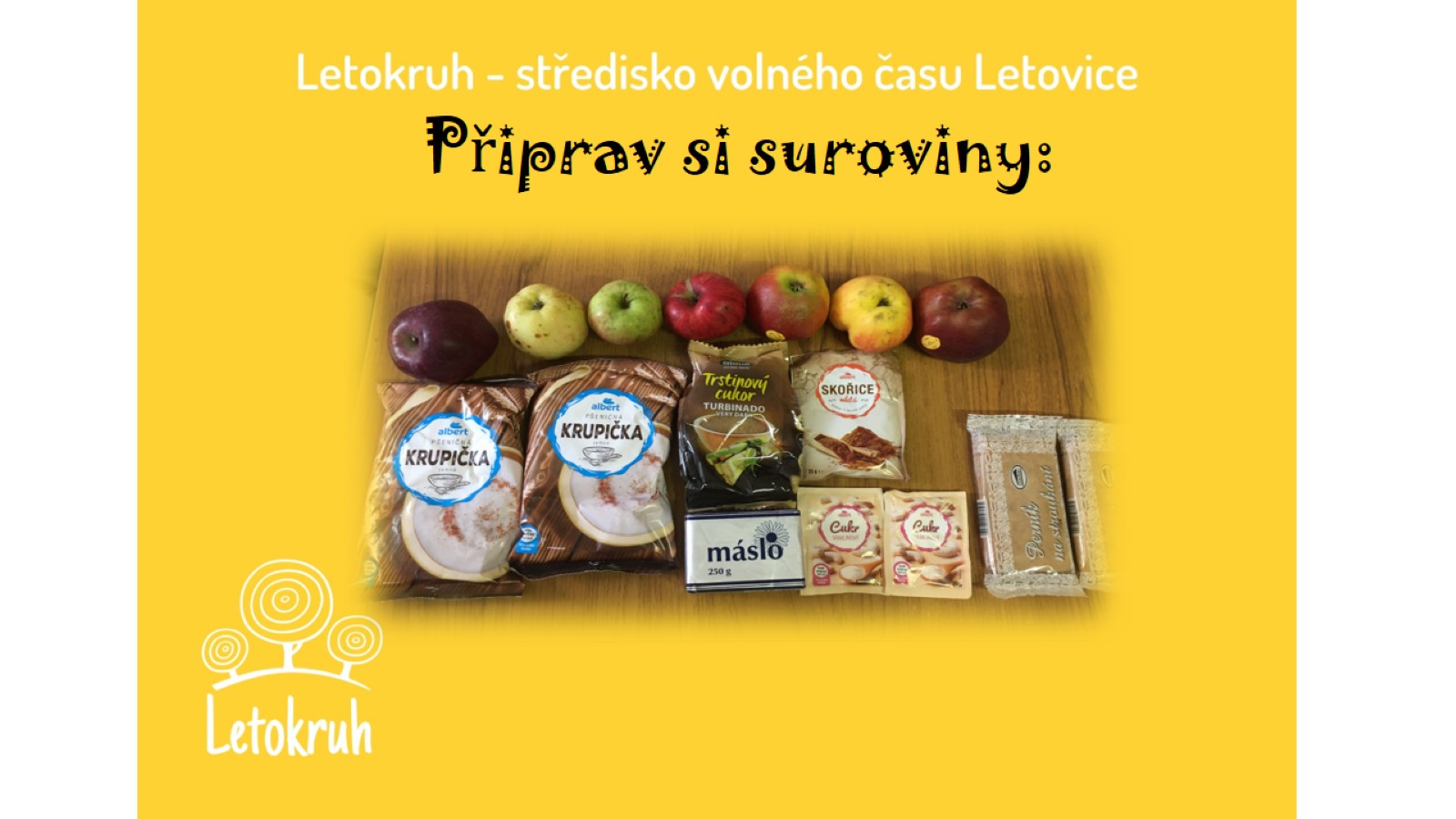 Připrav si suroviny:
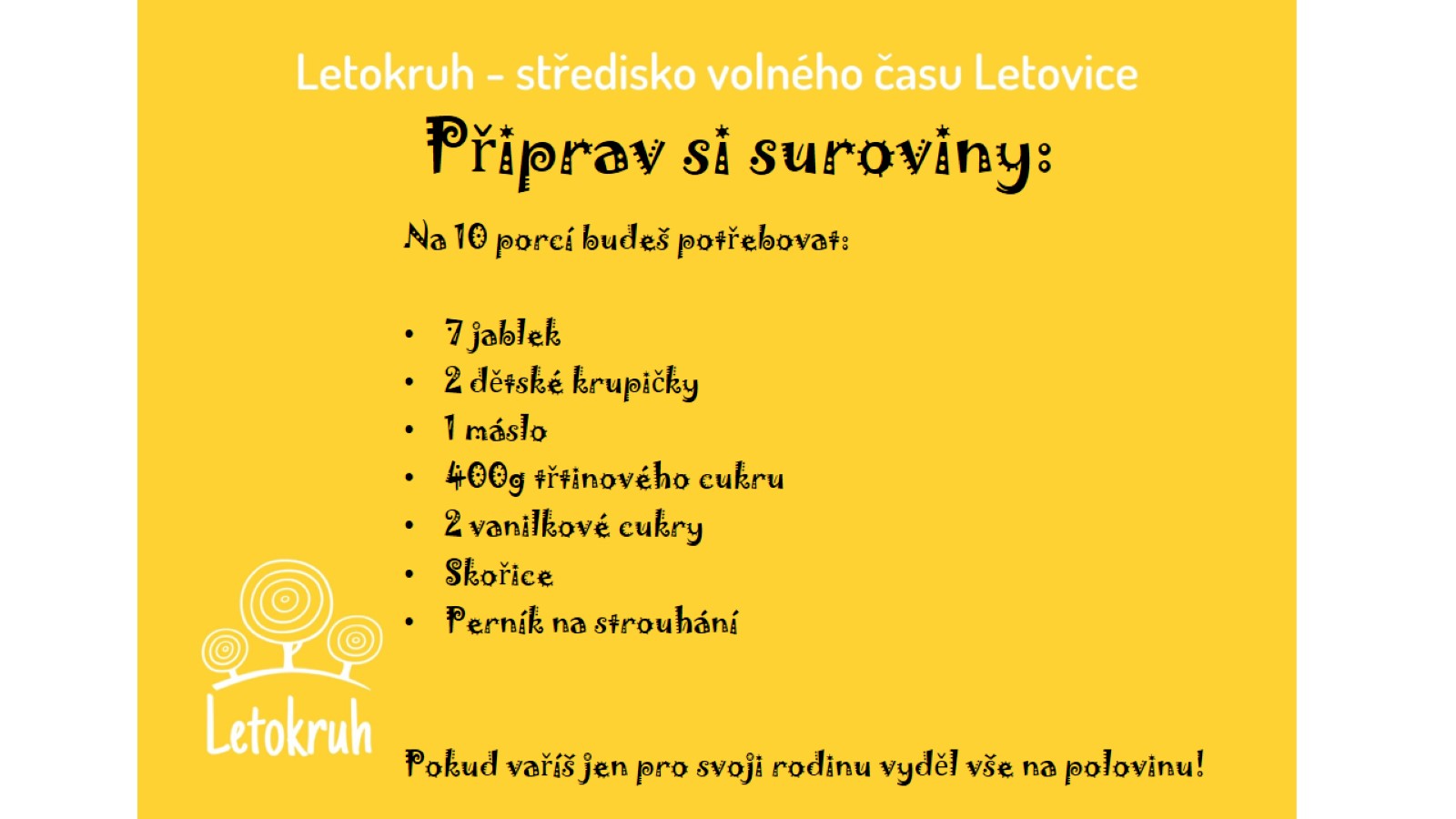 Připrav si suroviny:
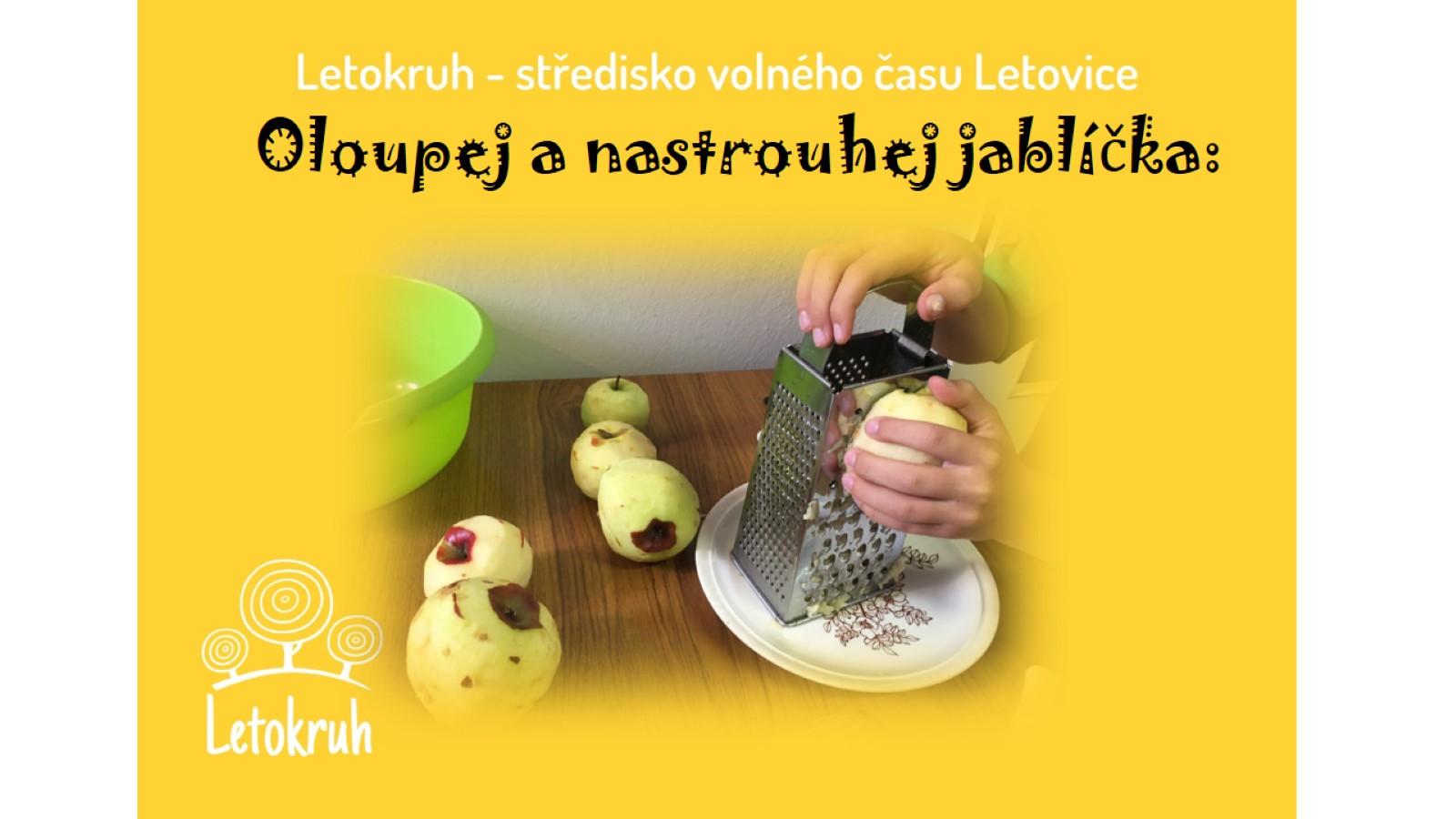 Oloupej a nastrouhej jablíčka:
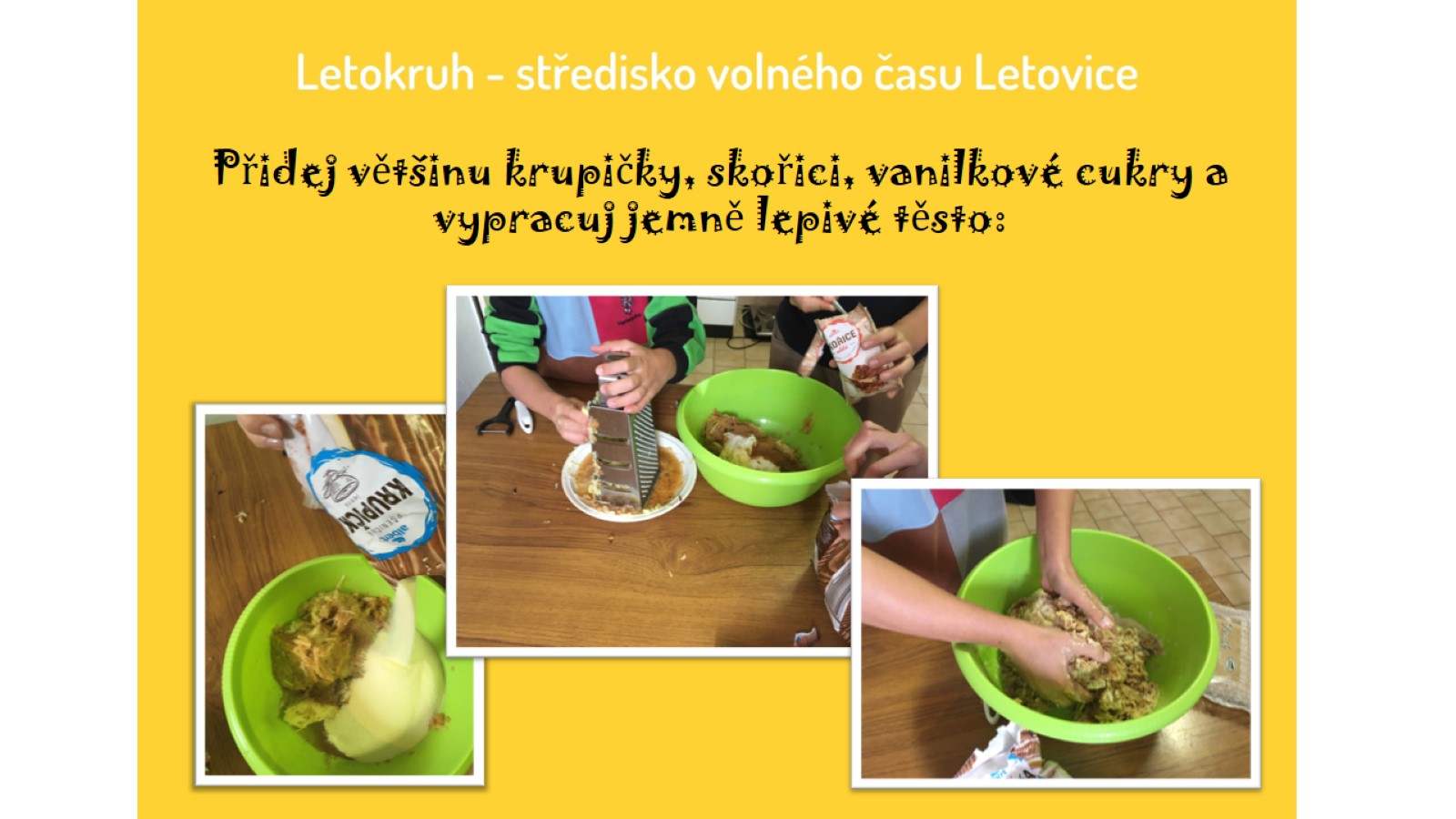 Přidej většinu krupičky, skořici, vanilkové cukry a vypracuj jemně lepivé těsto:
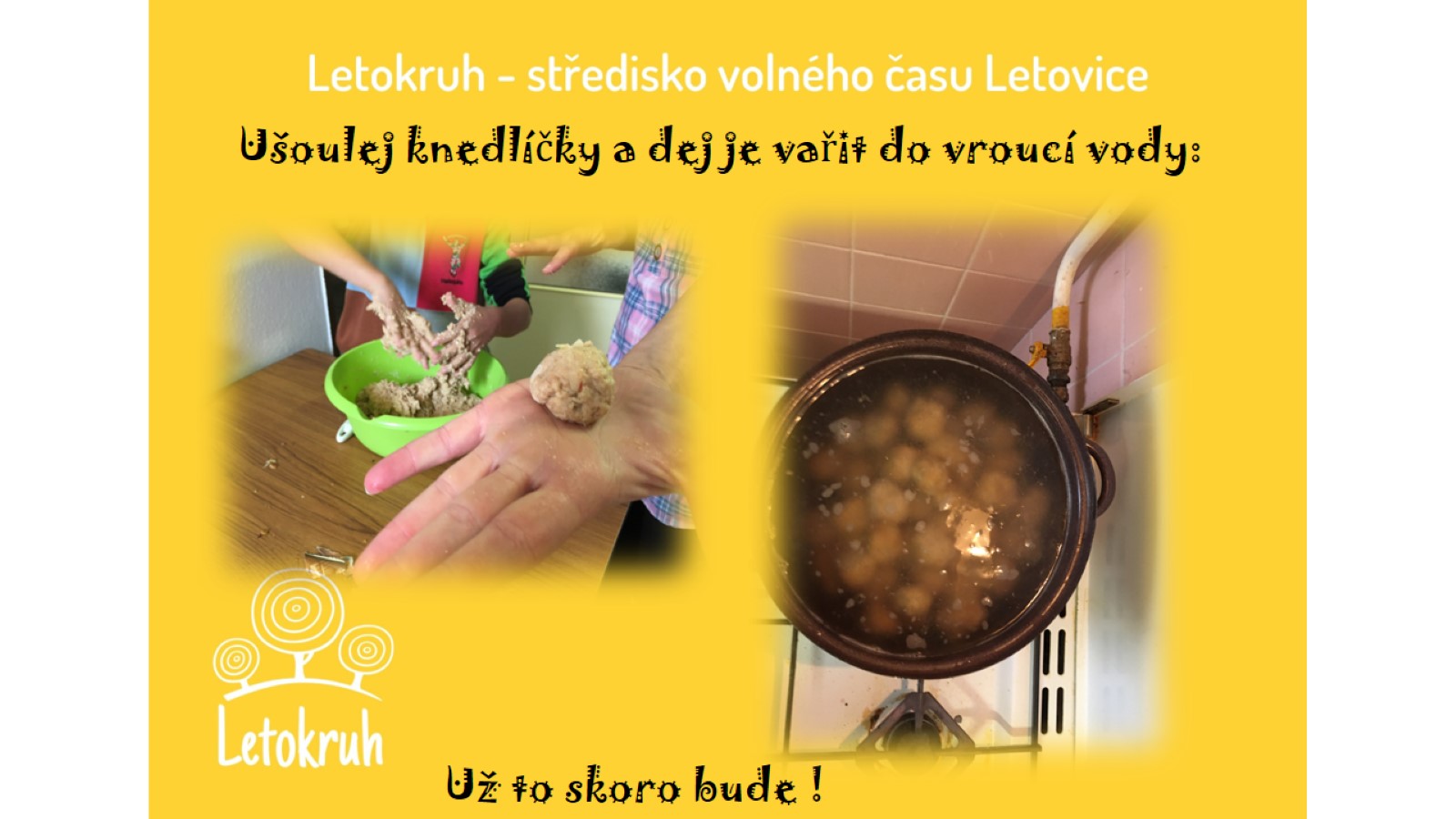 Ušoulej knedlíčky a dej je vařit do vroucí vody:
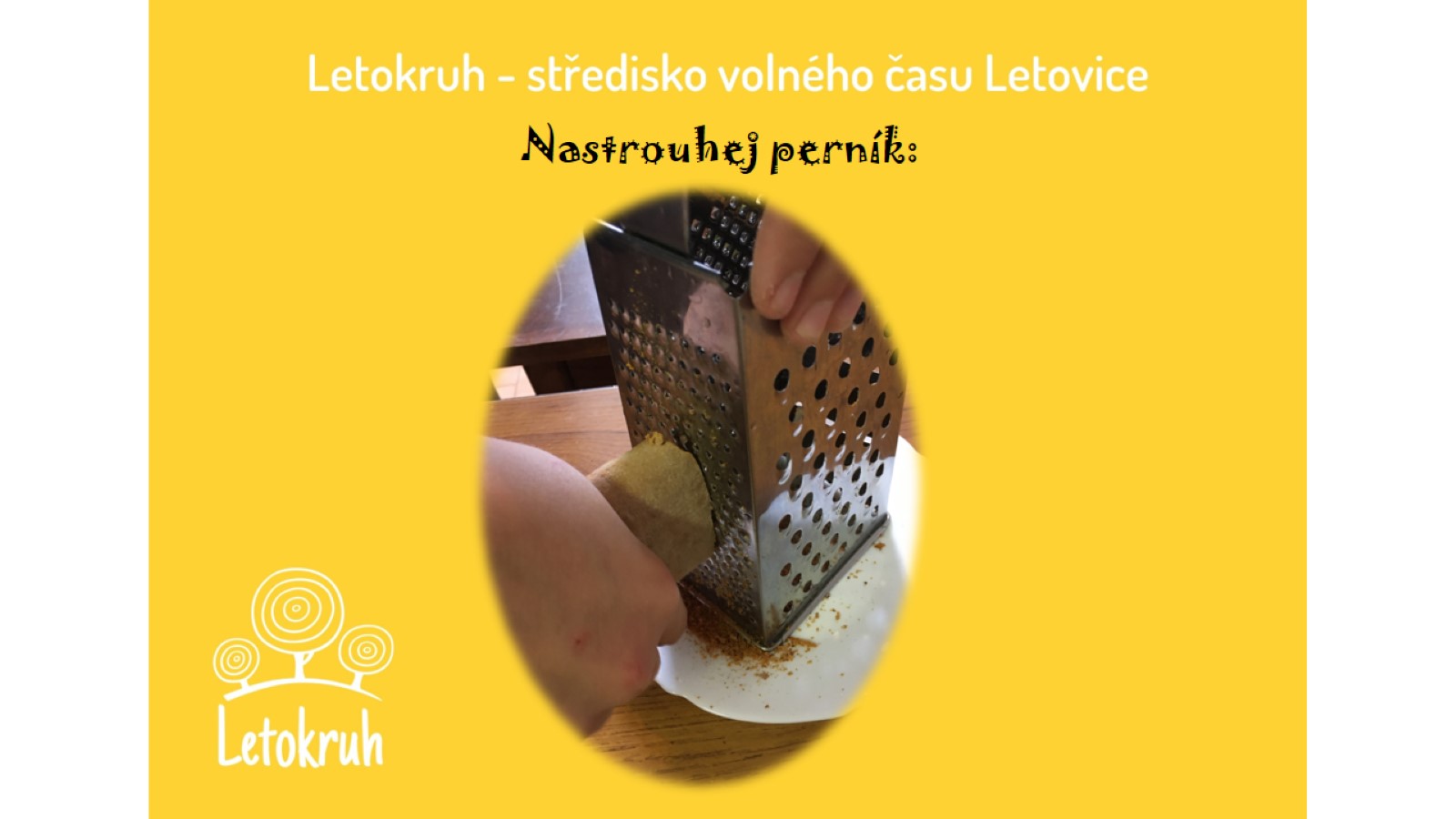 Nastrouhej perník:
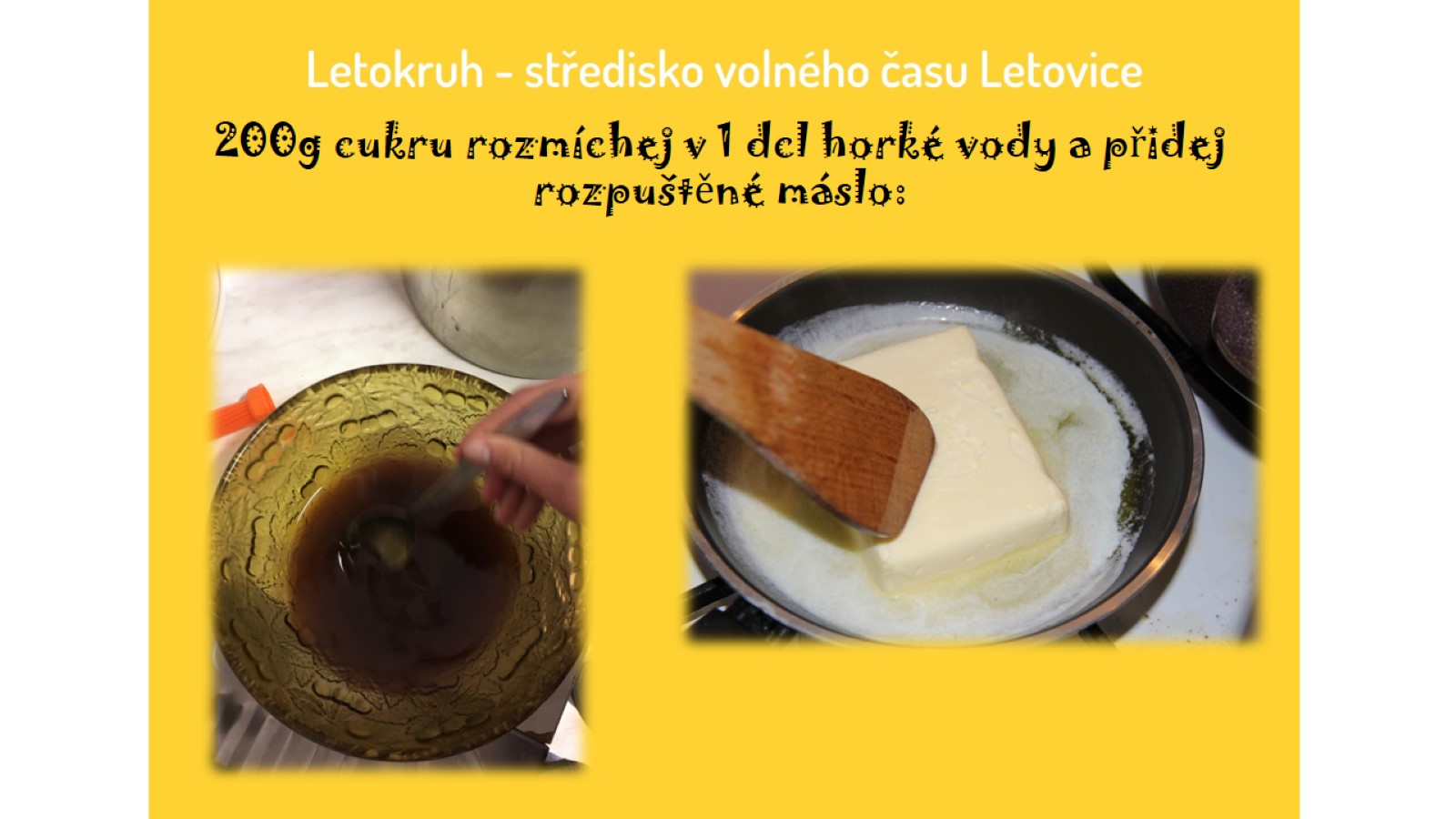 200g cukru rozmíchej v 1 dcl horké vody a přidej rozpuštěné máslo:
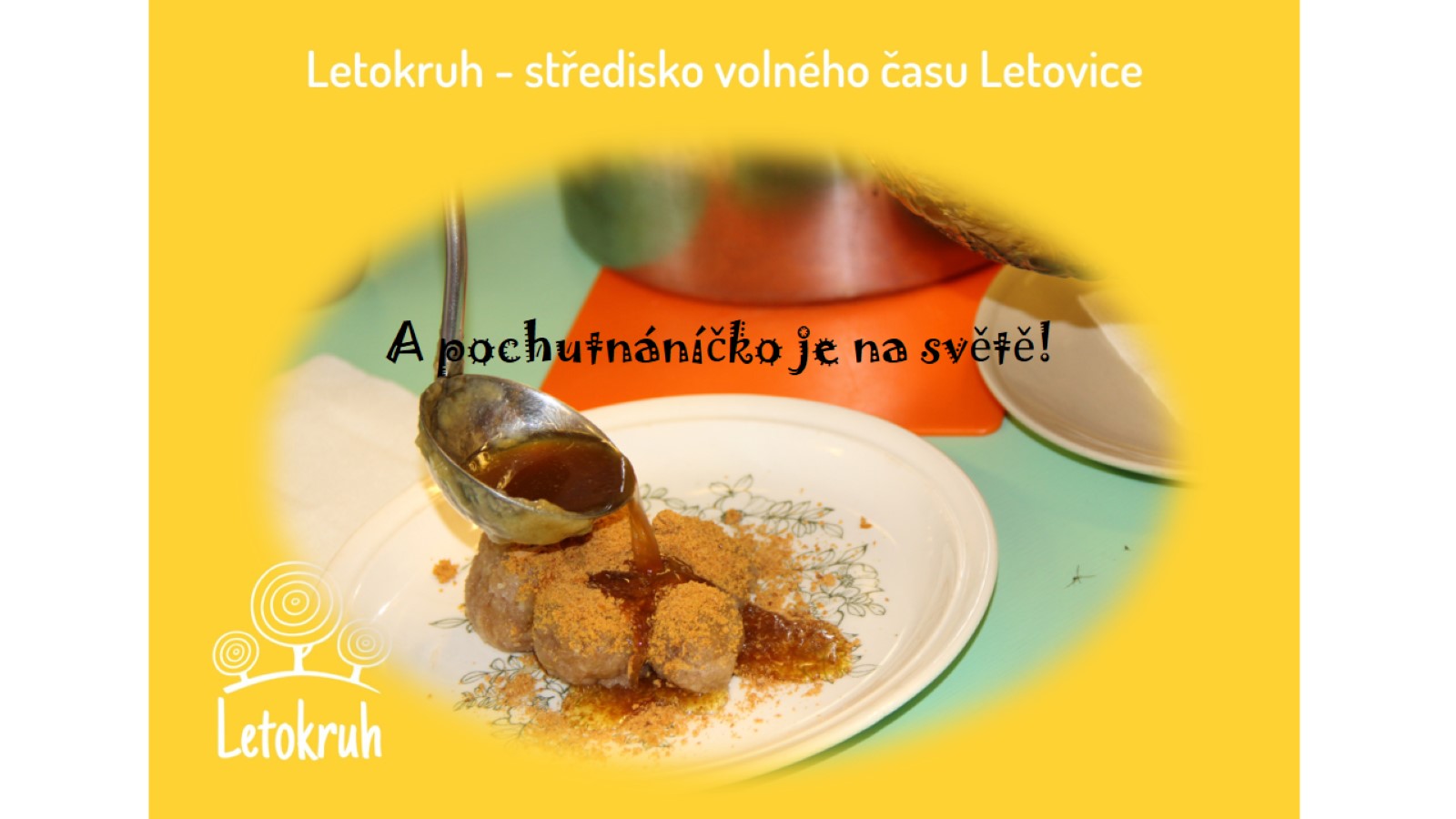 A pochutnáníčko je na světě!